FEEDBACK
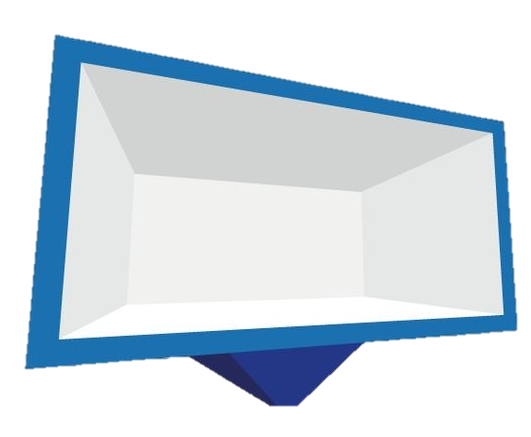 Assertive Communication
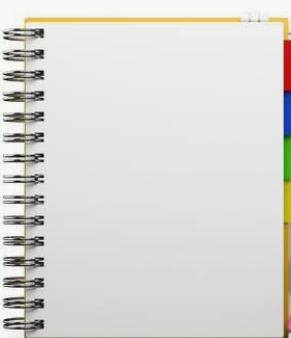 Objectives of the Module
Learn how to give effective feedback
How to improve the performance of others using feedback
Mistakes when giving feedback
Feedback from leadership
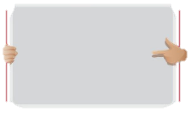 Objectives of the  PowerPoint
What is assertive communication 
Features of Assertive Communication
Assertive Communication in a good leader
Assertive Communication at work
Assertive communication in verbal /non verbal and para verbal behaviour
Assertive Communication Techniques
What is Assertive Communication?
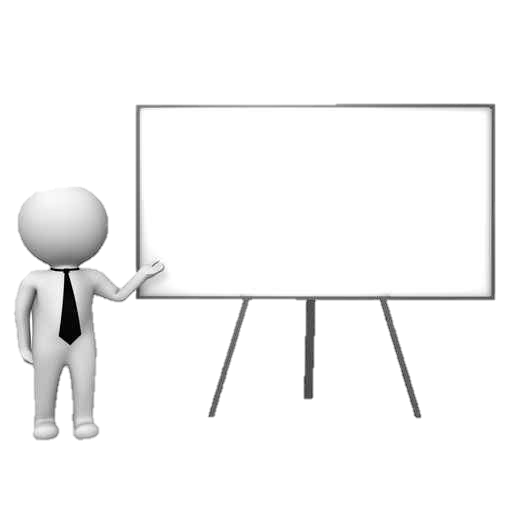 When we talk about Assertive Communication , we include the attitude of that communication, since it is the way in which a person expresses his or her opinions from respect towards the other, in a clear and slow way.
What is Assertive Communication?
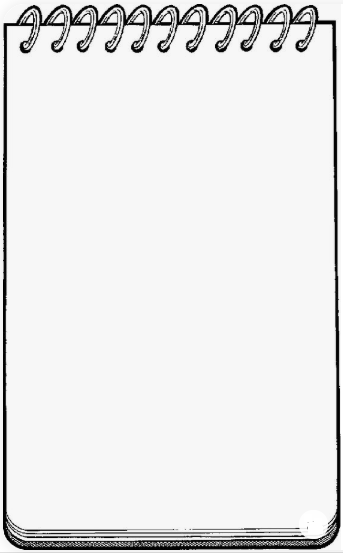 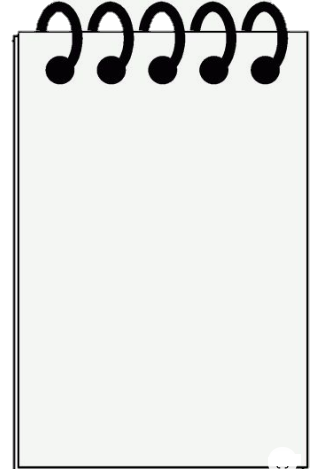 The capacity that we human beings have to communicate, to express our ideas, opinions, points of view and feelings in a clear and precise way, respecting others, conforms as a whole what is called “Assertive intelligence".
An assertive leader is characterized above all by his/her great ability to communicate with people in a direct, sincere and accurate manner.
Features of Assertive Communication
Have an open body posture, shows interest and sincerity.
The right gestures help us to emphasize the messages we want to reinforce
Analyze how long we listen and how long we are listened to  increase receptivity and impact.
Pay attention to our voice levels, since by modulating it in an appropriate way we are more convincing.
Identify how much, how, when and where we intervene, and also observe the quality of our interventions in conversations.
look at our interlocutor is show interest and, this attitude increases trust and closeness.
How does it reflect on a good leader?
How does it reflect on a good leader?
Speak clearly, setting specific objectives for everyone: A leader  watches the words he uses and tries to make his messages clear and precise.
Share what he/she knows with the entire team so that everyone can improve their performance.
Promotes personal communication and face-to-face meetings
He/she evaluates and asks for feedback on his role to improve his/her work or his/her leadership role.
Assertive Communication at Work
It is one of the desirable skills at work, where communication is fundamental to the job task.
Create a climate conducive to the representation of ideas, opinions and respect that will optimize relationships within the work context
is the most appropriate way to address a client or another worker without making the other person feel attacked.
helps us to promote the message to be assumed more easily and in a clearer and more precise way, without anyone having to feel evaluated, or threatened.
Assertive Communication at Work
Generates a perception of respect and credibility to the indications that we will give to the client with whom we communicate.
It is important to know what information we are going to give and how to give it.
That the other person perceives a good self-esteem in our behavior when we express our opinions is essential for him to be cooperative and communicate his own thoughts, doubts or opinions
It is the person who speaks effectively and appropriately, stating his or her ideas in a logical and uncontradictory manner. He plays "I win - you win"
Assertiveness
The passive person avoids talking, bows to what others are saying and does not define his or her point of view,
The person usually offensive when it comes to communication. the person  plays "I win - you lose" and is not open to suggestions from others
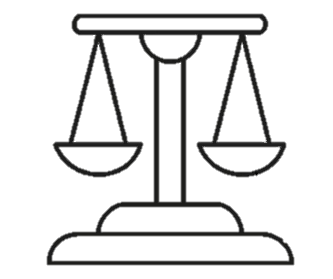 Being passive
Aggressiveness
Why should a leader be assertive? Advantages.
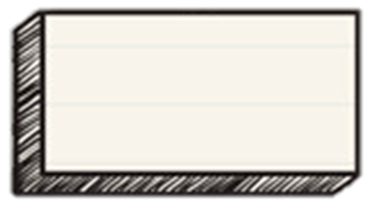 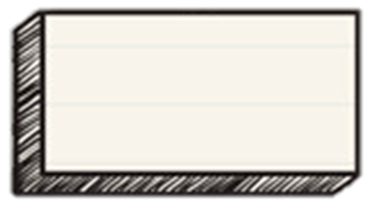 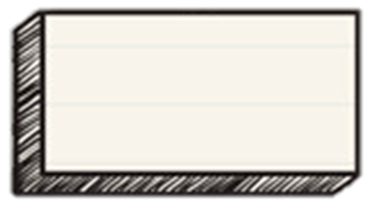 Helps to achieve objectives and goals
Contributes to problem solving
Strengthens self-esteem
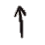 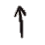 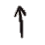 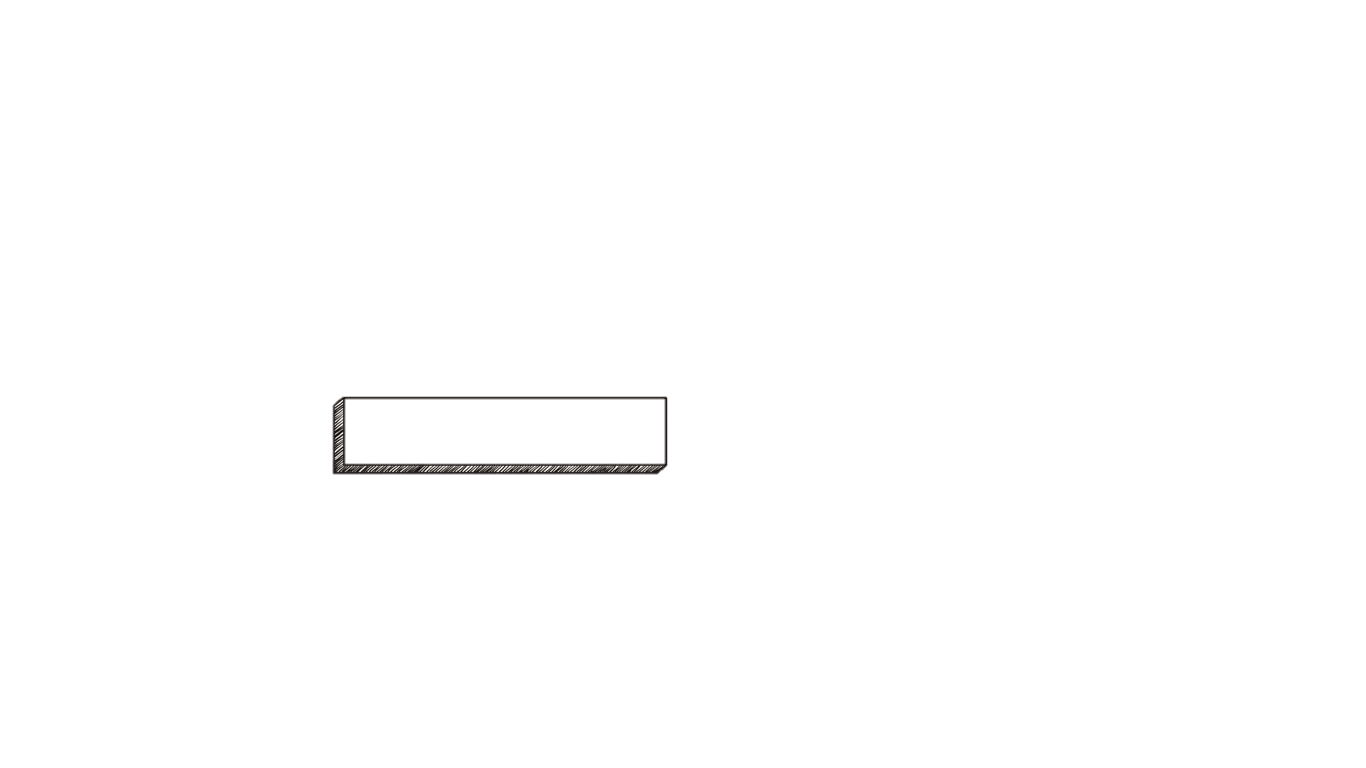 Being assertive is always a great leadership decision
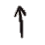 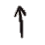 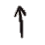 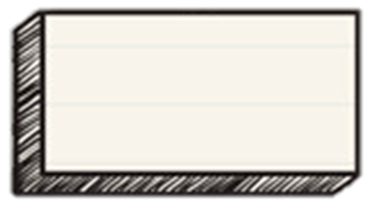 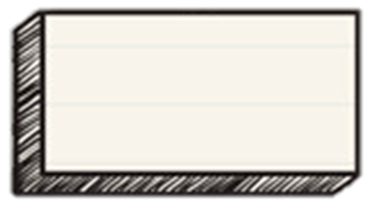 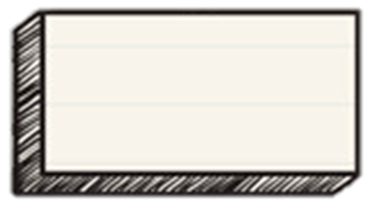 It projects confidence and professionalism
Contributes to the proper handling of emotions
Improves communication skills
Assertivinees in non-verbal behavior
Assertive communication in verbal behaviour
To make our verbal communication consistent with our non-verbal communication, it is important to consider the following recommendations:
1. To avoid crossing our arms, try to be in an open position.
2. Do not interpret the gestures or movements of our interlocutor
3. Observe our tone of voice; if it is consistent with the message.
4. Maintain eye contact in a very subtle way, while listening and talking, it shows empathy
Assertive communication in paraverbal behavior
A calm and constant tone of voice, respecting silences and having a constant rhythm throughout the process
To avoid is not respecting the silences that should appear during the communication,not stopping talking, showing discomfort if there is a silence..
Assertive Communication Techniques
Assertive Communication Techniques
Assertive Communication Techniques
References
https://www.mindtools.com/
https://growlia.com/la-comunicacion-asertiva-como-base-del-liderazgo/
INTELIGENCIA ASERTIVA .JAVIERA DE LA PLAZA